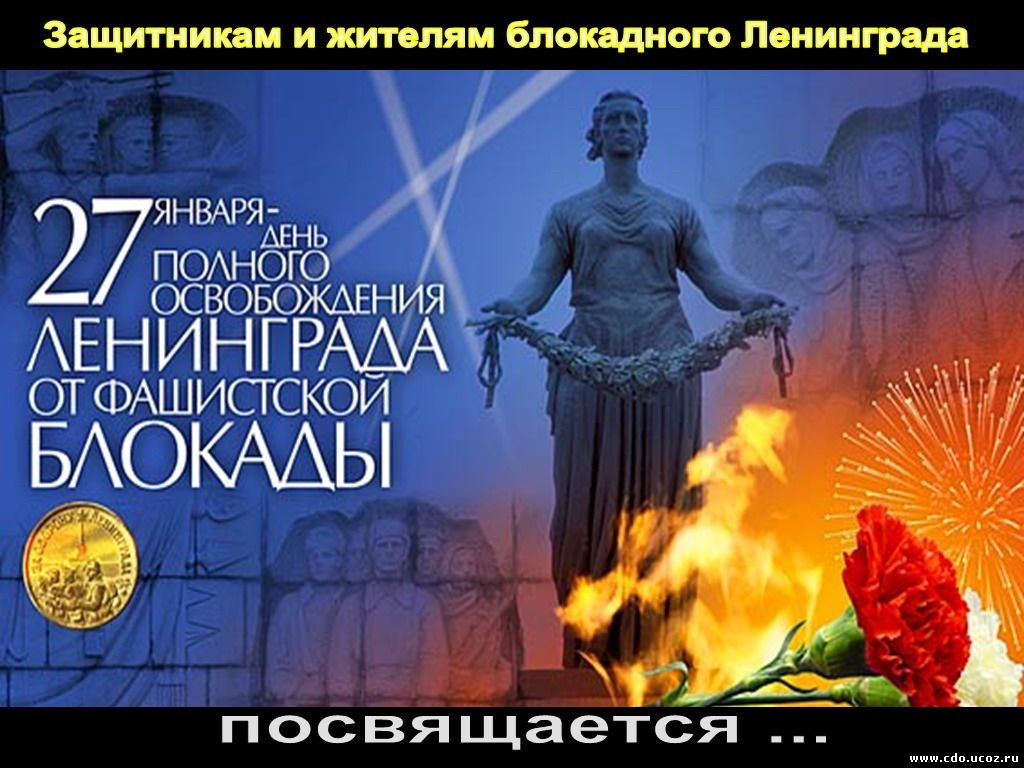 15 сентября 1941 г. – начался обстрел Ленинграда.
продолжался  18, 5 часов.
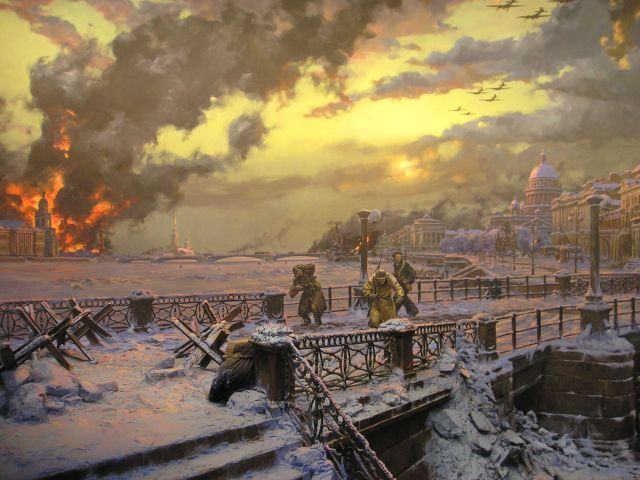 30 августа железнодорожная связь с Ленинградом прервалась.
Это означало, что еды нет.
Хлебная норма: 250-гр. – взрослым, 125-гр. – детям
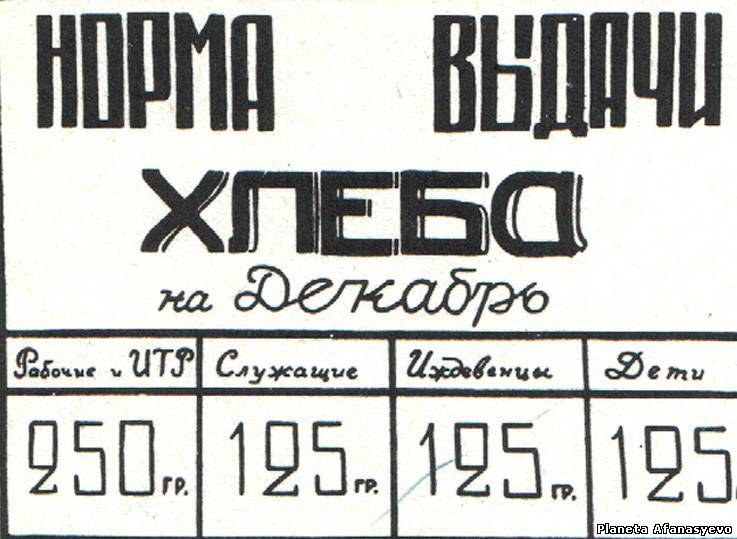 голод
ноябрь 1941 г. - 11 тыс. жизней
декабрь – почти 53 тыс., 
январь и февраль 1942 г. - 199187 ленинградцев 
март - еще 89968.
Январь и февраль 1942 г. –самые черные месяцы блокады.
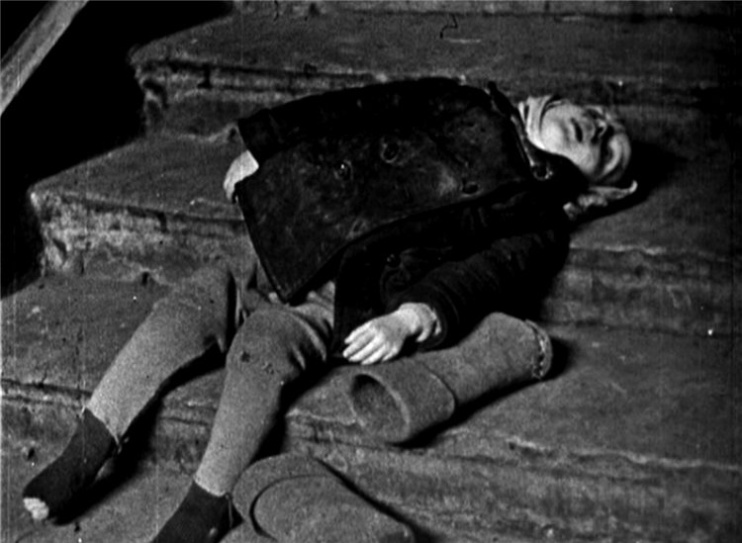 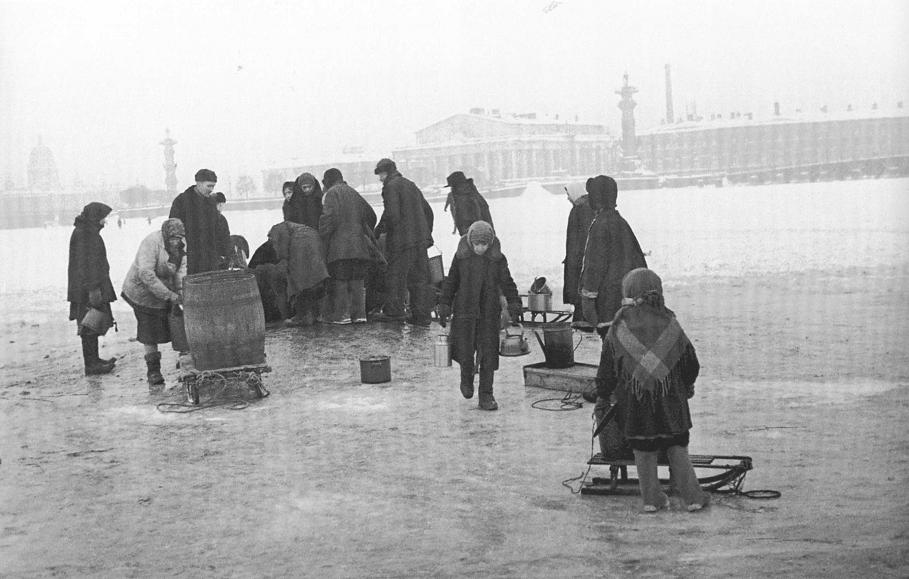 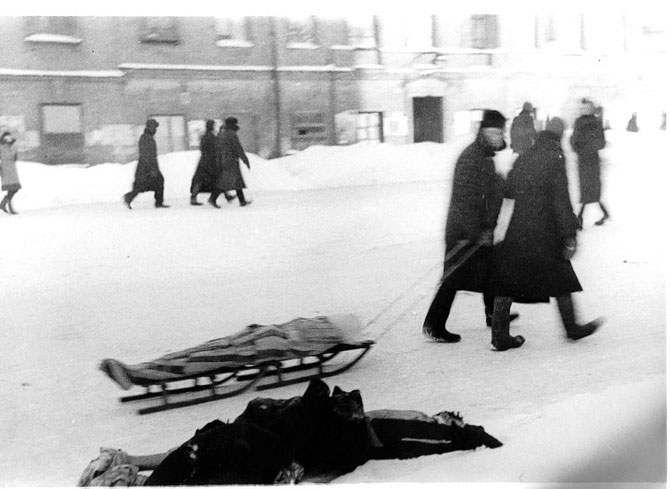 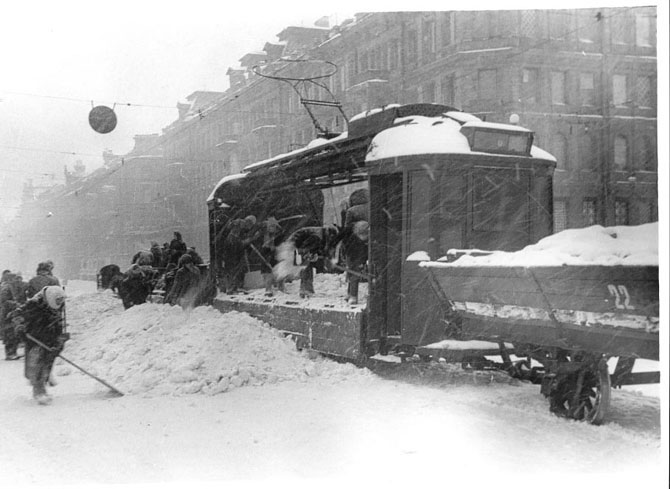 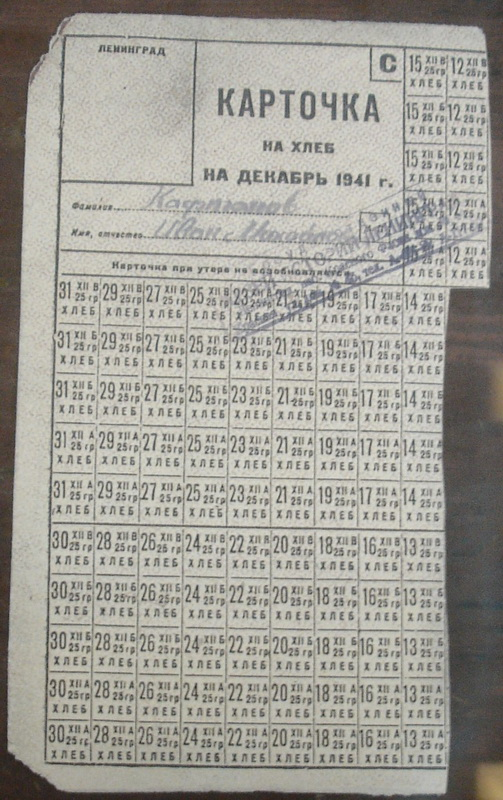 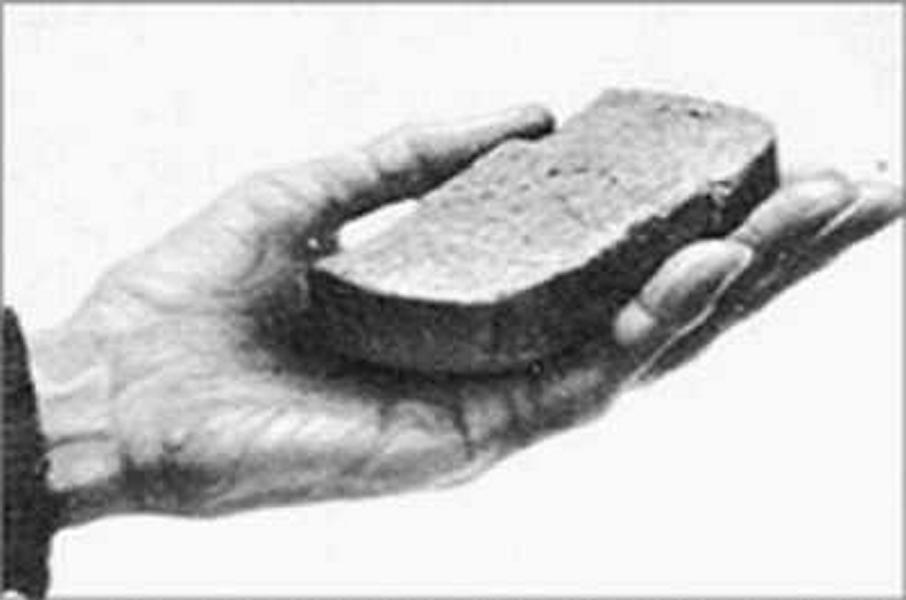 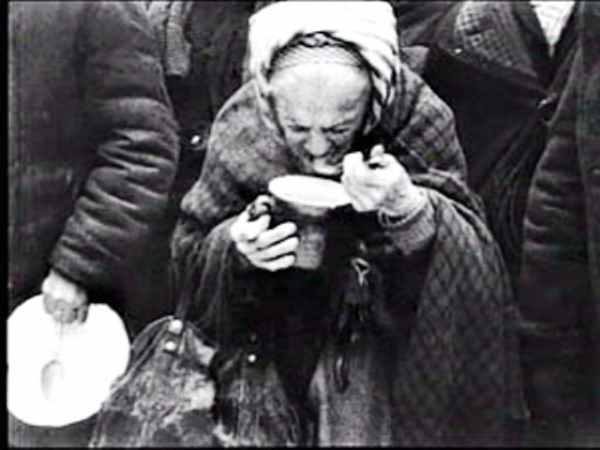 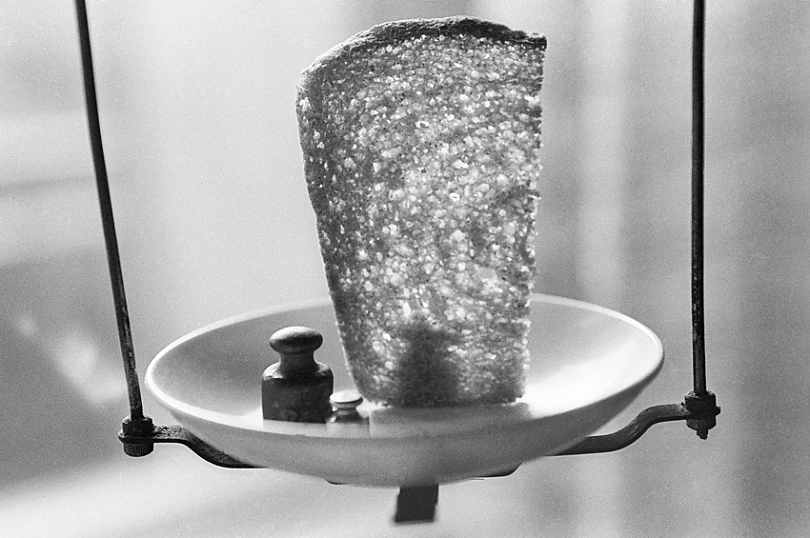 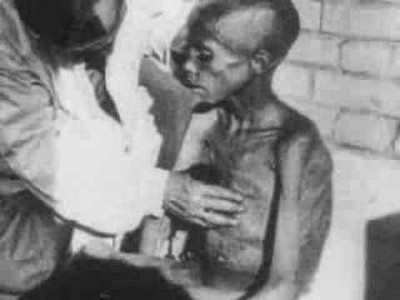 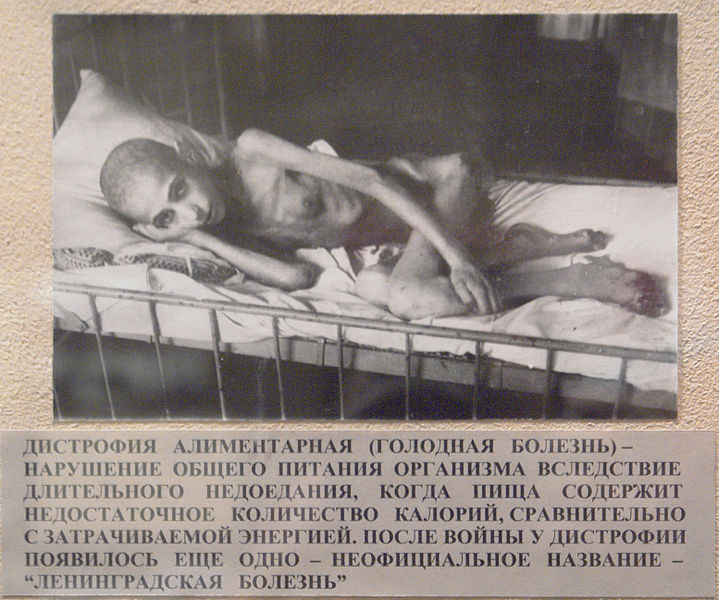 Дистрофия – тяжелая болезнь, уродующая и внешность, и психику человека.  Многие сначала отекали, а затем усыхали.  Человек постепенно превращался в скелет, обтянутый кожей, с неподвижным лицом, остановившимся взглядом.  Притуплялся разум, терялась воля к сопротивлению, исчезало чувство опасности.